Welcome to Best Buddies!
Find a seat with your buddy!
Social Media

Facebook Group: NVHS Best Buddies 2016-2017
Twitter Username: @bestbuddies_nv
Instagram Username: @nvbestbuddies
Remind
Text @amysim to 81010 to get reminders about chapter meetings and monthly events!
Reminder to Peer Buddies!
Chapter Dues
Please write your name on the sheet up front and bring your $20  to give to an officer.
Thank you for everyone that came out to the Floor Hockey Event!
Please take out your phones and email pictures from Best Buddies from this semester!
amysimp116@gmail.com
When: Wednesday, December 14th
Place: NVHS Cafeteria
Time: 6-8pm
Cost: $5
Registration and Money Due Date: Friday, December 9th
Dress up in your holiday best!
YOU MUST REGISTER TO PARTICIPATE!!
Holiday Dinner!
Please bring $5 and registration slip to Ms. Roberts in D141
When: Tuesday, November 22
Where: Main Gym at the Main Building
Time: 7pm?
Poster Due Date (if you are not planning on attending the game): 2:25pm the day of to D141
Pack the Place!!
We have posters to make a sign to cheer for your buddy!
TALENT SHOW!!!!
T-Shirts are in!!!
Craft and Snack
Thanksgiving Wreath
Chips and Water
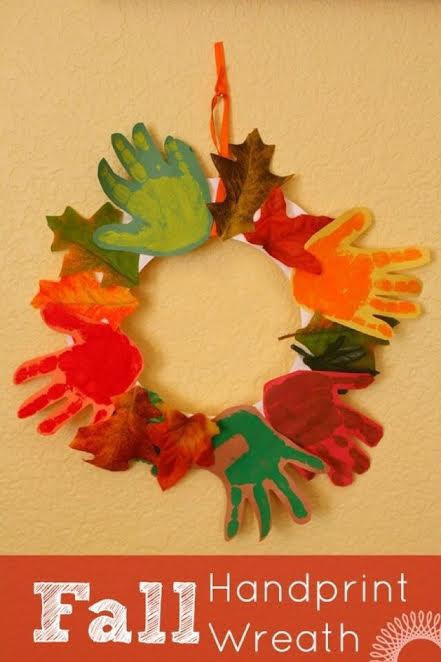 Next Chapter Meeting is Monday, December 5th!